PARA JOVENES Y ADULTOS: ¿SABÍAS QUE?  N°.1
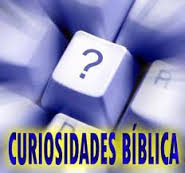 Introducción
En el siguiente tema encontrarás unas cuantas preguntas Bíblicas que quizá no conoces, las cuales han sido preparadas con el propósito de que enriquezcas tu conocimiento de la Biblia.
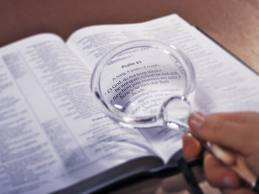 ¿Sabes cual fue el primer nombre que Dios le puso a una mujer?
El  primer nombre de mujer que Dios puso  no fue Eva, fue Sara (Génesis 17:15) porque el nombre de Eva lo puso Adán.
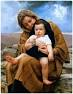 ¿Sabes el nombre más largo de la Biblia puesto por Dios a un hombre?
El  nombre más largo de la Biblia  es Maher-salal-hasbaz. Isaías 8:3 “Y me llegué a la profetisa, la cual concibió, y dio a luz un hijo. Y me dijo el Señor: Ponle por nombre Maher-salal-hasbaz.”
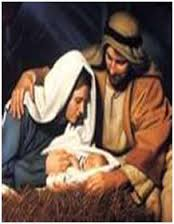 ¿Sabes en cual libro de la Biblia no se menciona la palabra Dios?
El  libro de Esther  no menciona en ninguna parte la palabra “Dios” literalmente.
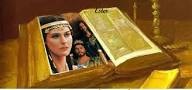 ¿Sabes en que fue escrita la Biblia originalmente?
La Biblia fue escrita mucho tiempo antes de la invención del papel  y los lápices. Fue escrita sobre extensas tiras de papiro o pergamino.
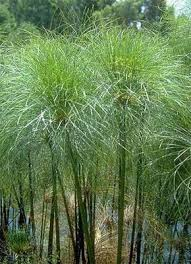 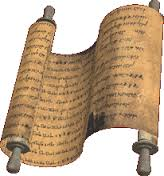 ¿Sabes cual es la Biblia en miniatura en uno de sus libros?
Según estudios, algunos dicen que  el libro de Isaías  es la Biblia en miniatura, o el quinto Evangelio.
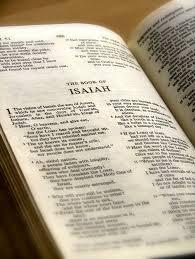 ¿Sabes en que concuerda el libro de Isaías con la Biblia?
Una curiosidad: Isaías tiene 66 capítulos, la Biblia 66 libros.
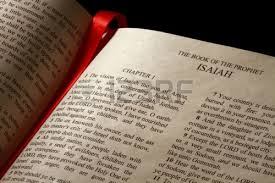 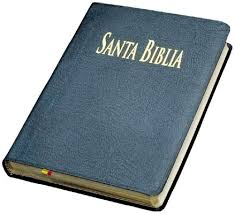 ¿Sabe usted de qué murió Goliat?
Goliat no murió  de la pedrada que le diera el pastor David, sino por su propia espada (1º de Samuel 17:48-51).
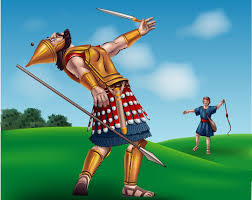 ¿Sabe usted cuantos hijos tuvo Gedeón?
En el libro de Jueces capítulo 8 versículo 30 dice que  Gedeón tuvo 70 hijos.
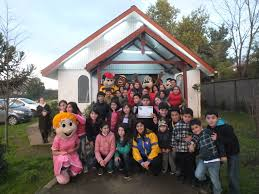 ¿Sabe usted quien fue el hombre que según la Biblia tuvo 88 hijos?
Según el Libro Segundo de Crónicas 11:18-23: Roboam se casó con dieciocho mujeres y tomó sesenta concubinas. Roboam engendró 28 hijos y 60 hijas, siendo 88.
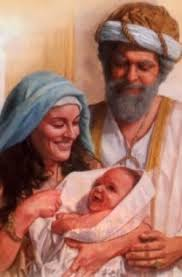 ¿Sabe usted de las personas mencionadas en la Biblia, quien fue el único que usó reloj?
El único personaje en la Biblia que se menciona que usó un reloj  fue el Rey Acaz (2 Reyes 20:11).
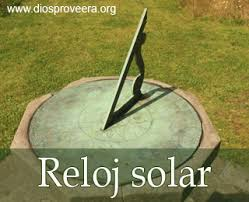 ¿Sabe usted que Dios prohíbe los tatuajes?
El Antiguo Testamento prohíbe los tatuajes . En Levítico 19:28 se dice textualmente; “Y no haréis rasguños en vuestro cuerpo por un muerto, ni imprimiréis señal alguna”.
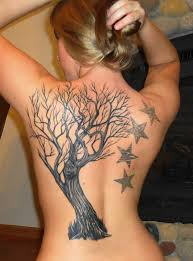 ¿Sabe usted cuál fue el último libro de la Biblia en escribirse?
El último libro de la Biblia en escribirse  no fue Apocalipsis, sino la 3ª carta de Juan.
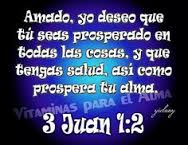 ¿Sabe usted qué parte de la Biblia fue escrito personalmente por Dios?
Según el relato de la Biblia,  Dios sólo escribió personalmente una vez,  cuando escribió los 10 mandamientos en las tablas de piedra (Éxo.31:18). En el resto de ocasiones inspiró a otros para que escribiesen por él.
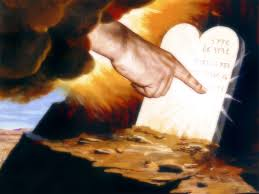 ¿Sabe usted en cual de las doce tribus de Israel había muchos zurdos y tiraban la honda sin errar?
Todos sabemos que David -de la tribu de Judá- era  experto en el uso de la honda  (una tira generalmente hecha de cuero) para lanzar piedras a gran velocidad. Pero lo que muchos desconocen es que en la tribu de los benjamitas había muchos zurdos y ambidextros, y eran famosos en el uso de la honda. De toda esta tribu había setecientos hombres escogidos, que tiraban una piedra con la honda a un cabello, y no erraban. (Jue. 20:15-16).
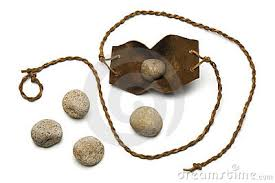 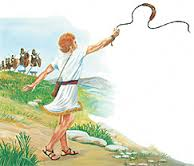 ¿Sabe usted quien le cortó el pelo a Sansón?
Al contrario de lo que se cree,  quien cortó el pelo a Sansón no fue Dalila  sino un hombre. Ella sólo hizo que se durmiese en sus rodillas para que se lo cortasen (Jueces 16:19).
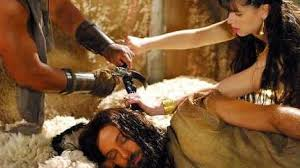 ¿Sabe usted en que libro de la Biblia se menciona el mayor numero de animales?
En Levíticos Capítulo 11  aparece el mayor número de animales mencionado en la Biblia.
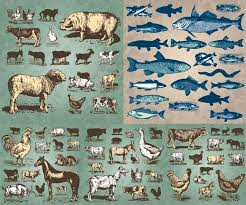 ¿Sabes cuál fue la primera vez que nos llamaron cristiano?
La primera vez que nos llamaron Cristianos fue en Antioquia (Hechos 11:26)
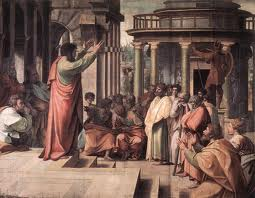 Estos disccípulos hablaban tanto de Cristo que les pusieron por sobrenombre «cristianos».
¿Sabe cuántas veces se menciona la palabra cristianos en la Biblia?
La palabras Cristianos se usó sólo 3 veces en la Biblia (Hechos 11:26, 1 Pedro 4:14, Hechos 26:28)
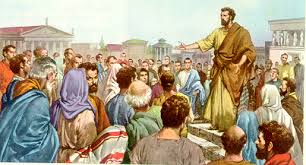 ¿Sabe usted en qué lugar de la Biblia se encuentra la frase «ayúdate que yo te ayudaré»?
La frase “Ayúdate que yo te ayudare” no esta en la Biblia. Lo que si se encuentra es: «Pedid, y se os dará; buscad, y hallaréis; llamad, y se os abrirá» (Mat.7:7).
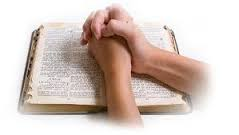 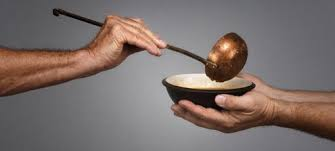 ¿Sabe usted quien escribió la carta a los Romanos?
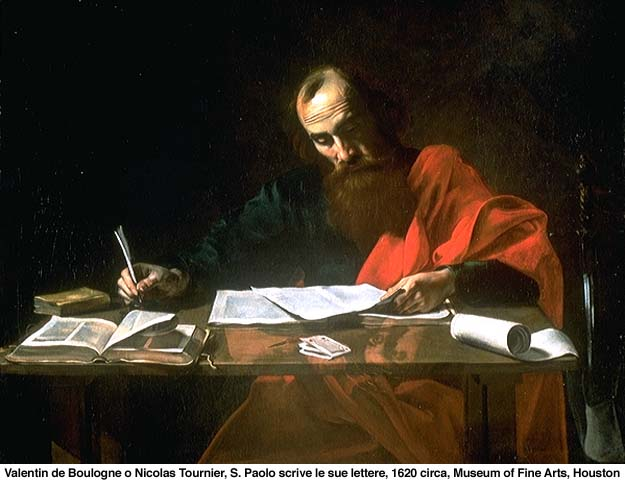 Pablo en la carta a los Romanos tuvo su propio “secretario”, se llamada Tercio y escribió para el esta epístola. (Romanos 16:22).
¿Sabe usted que capitulo de la Biblia se repite dos veces en dos libros diferentes?
Hay un capítulo de la Biblia que se repite dos veces, el Salmo 18 esta también en 2 Samuel 22.
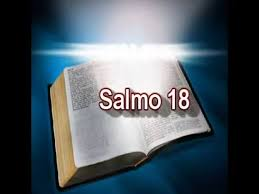 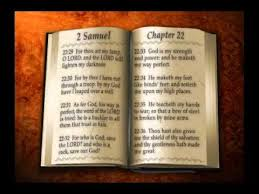 ¿sabe usted que actitud tenían los jóvenes ante un anciano?
Los jóvenes debían ponerse de pie cuando un anciano llegaba y cederle el asiento: (Levíticos 19:32)
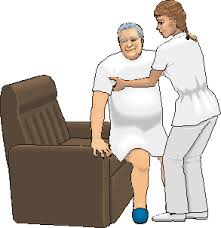 ¿Sabe usted que otro familiar de Goliat corrió su misma suerte?
Goliat tenía un hermano llamado Lahmi, que también fue vencido. (1 Crónicas 20:5)
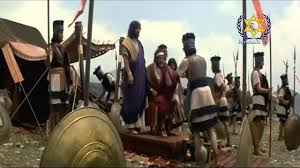